Kojeg je oblika svemir?
Mirta Čota i Ivan Bilać, 3.a
Uvodna pitanja
Kojeg je oblika planet Zemlja?

Što je orbita?

Koja je sila zaslužna za oblike svemirskih tijela (planeta, zvijezda, crnih rupa)?
O čemu ćemo pričati?
01
Gravitacija
02
Od asteroida do planeta
03
Right ‘round
04
Galaksije
Teorija o obliku svemira
05
Gravitacija
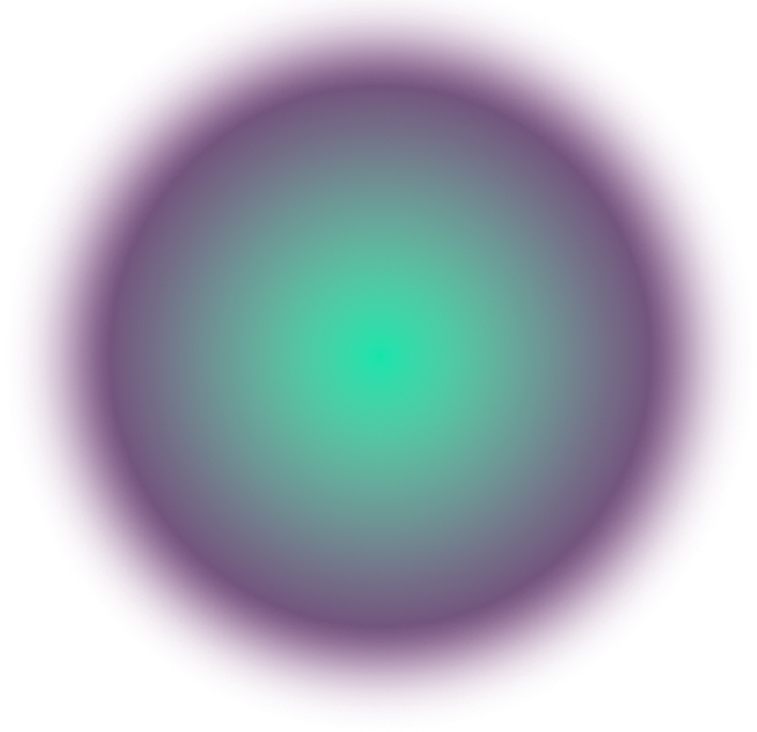 Gravitacija
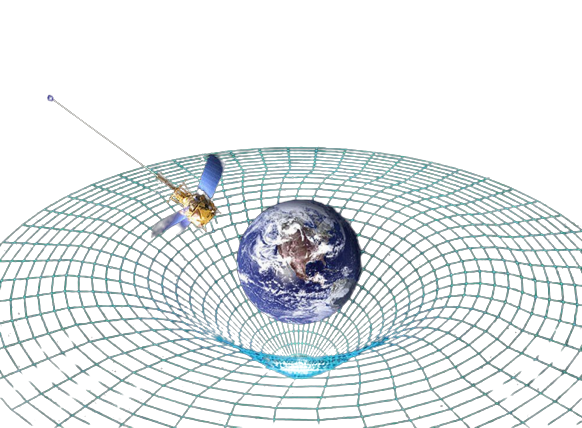 Od asteroida do planeta
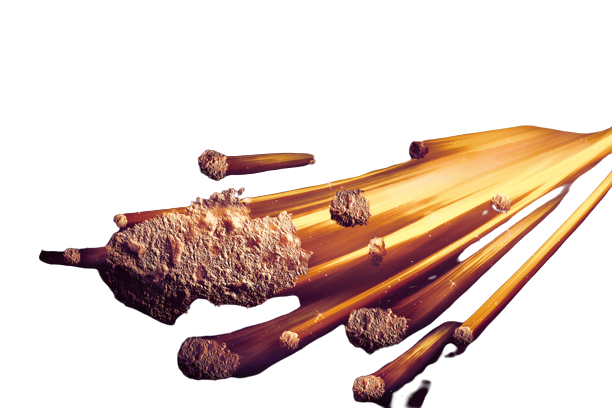 Asteroid
od grč. zvijezda + -oid
kameno ili metalno svemirsko tijelo promjera većega od 1 m
glavni asteroidni pojas (između Marsa i Jupitera)
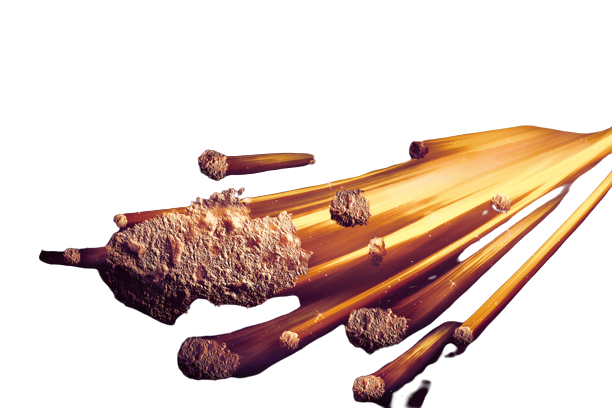 sva tijela posjeduju svoju gravitaciju
asteroidi ju također imaju  nije velika po iznosu
nepravilni oblici zbog nedovoljno jake sile
Patuljasti planeti
vrsta nebeskog tijela
uvjeti:
orbita oko Sunca
približno sferni oblik
neočišćena putanja od drugih tijela
nije satelit
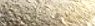 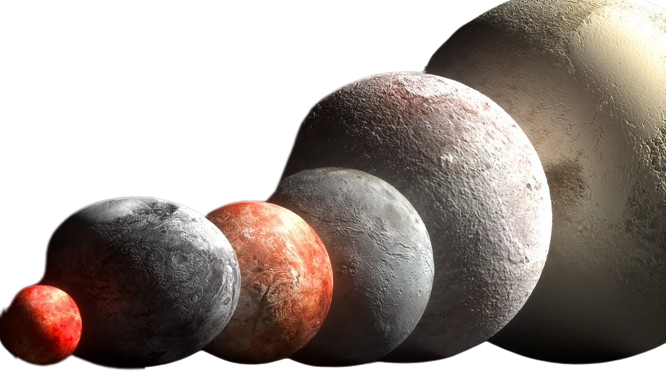 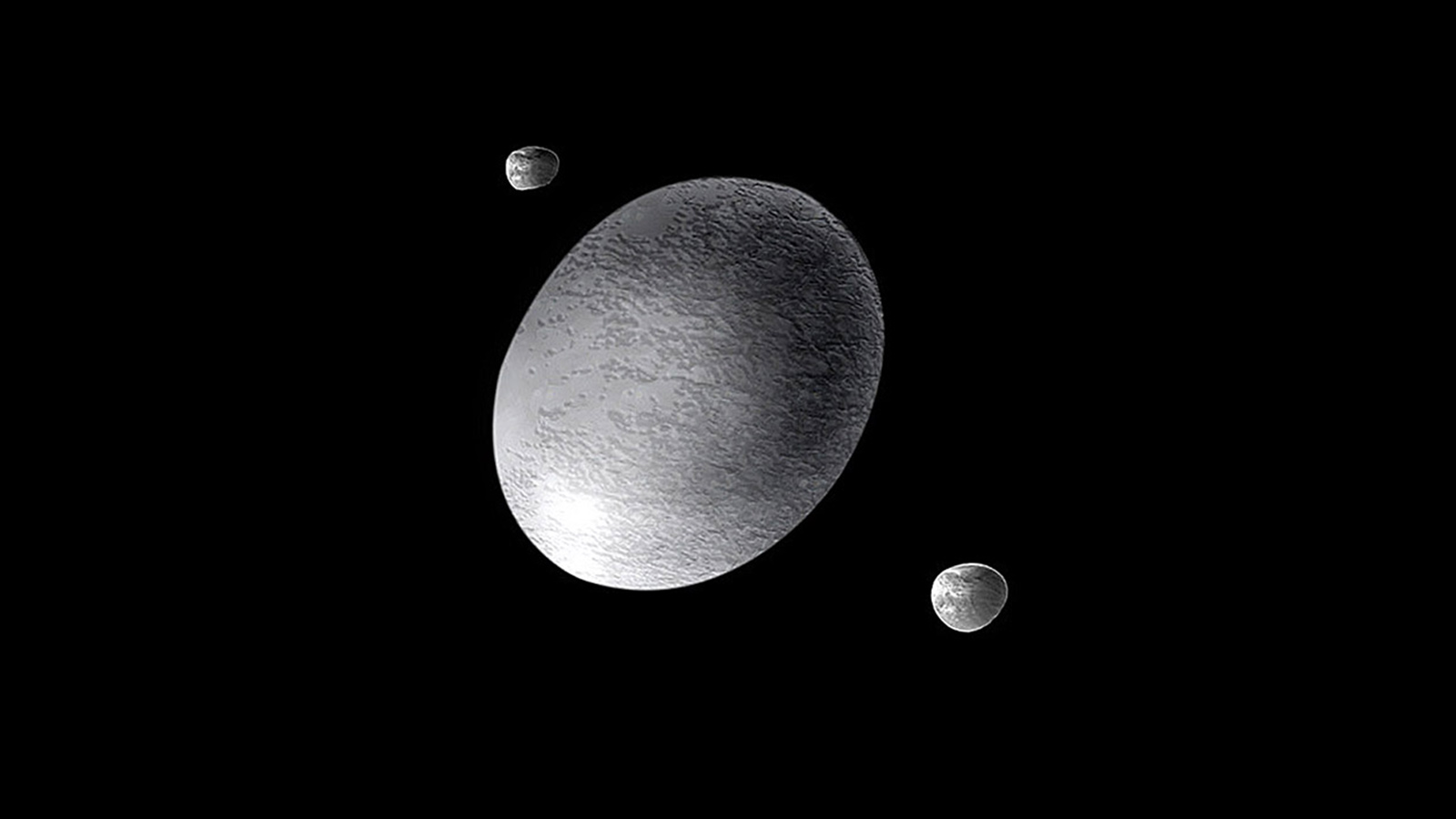 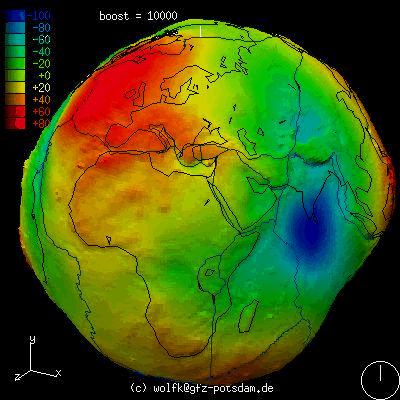 Okruglo ili ne?
planeti imaju jaku gravitaciju  oblik kugle
rotacija planeta  spljoštenost na polovima
planet Zemlja ima oblik GEOIDA (grč. slično Zemlji)
Right ‘round
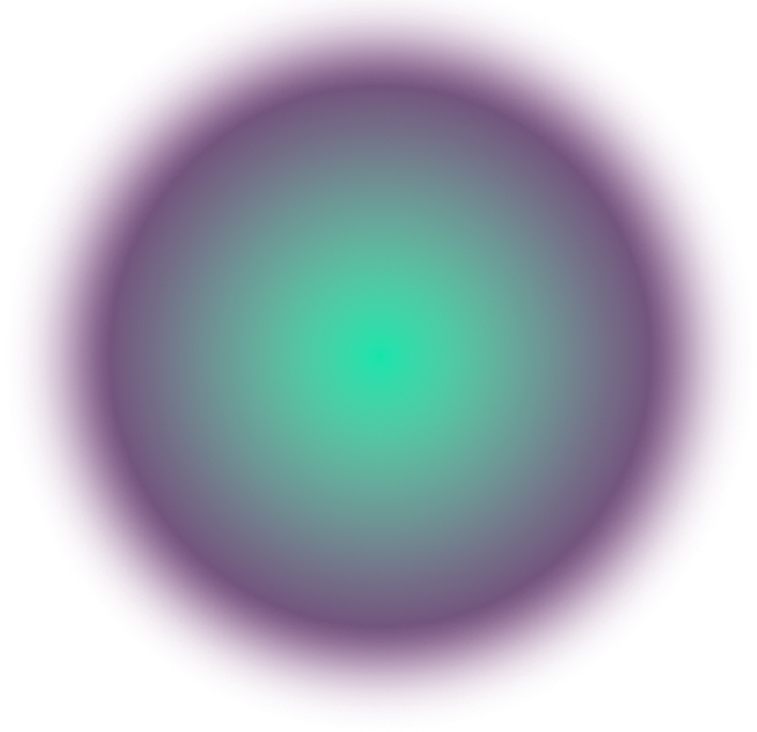 O orbitama
putanja po kojoj se giba tijelo manje mase u gravitacijskom polju tijela veće mase
zatvorene orbite
otvorene orbite
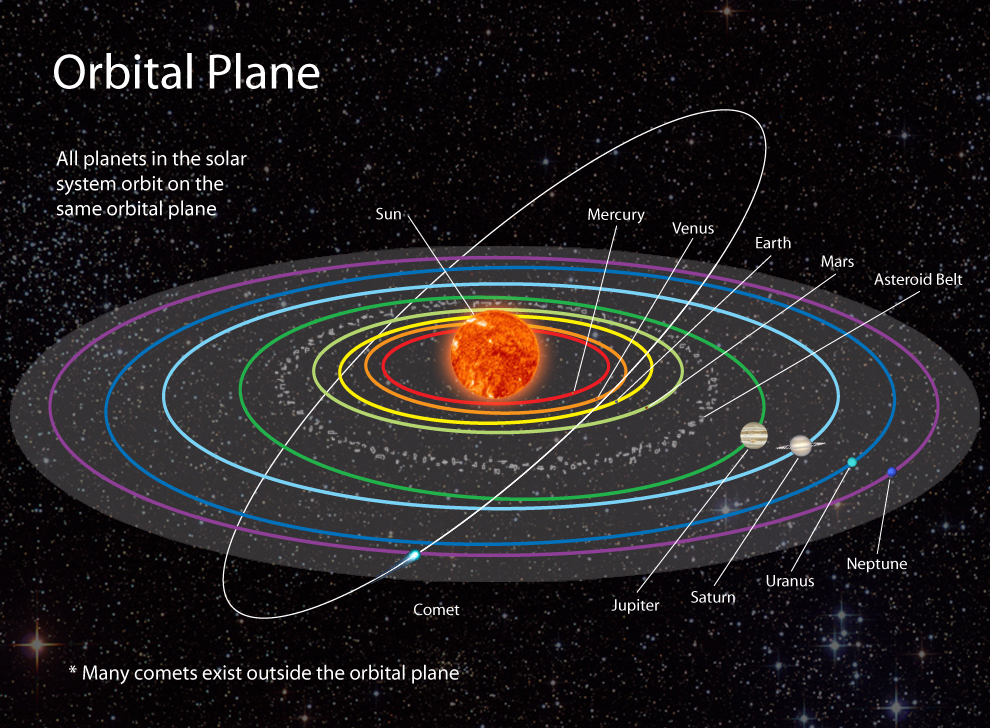 O orbitama
elipsa sa žarištem u kojem se nalazi središnje tijelo ili središte mase
orbite planeta u Sunčevom sustavu
ekscentričnost orbite  koliko se elipsa razlikuje od kruga
ovisnost orbite o masi planeta, udaljenosti od zvijezde, brzina putanje i jakost gravitacijske sile
masa planeta
jakost gravitacijske sile
udaljenosti od zvijezde
brzina putanje
Galaksije
Oblici galaksija
01
03
02
eliptične
spiralne
nepravilne
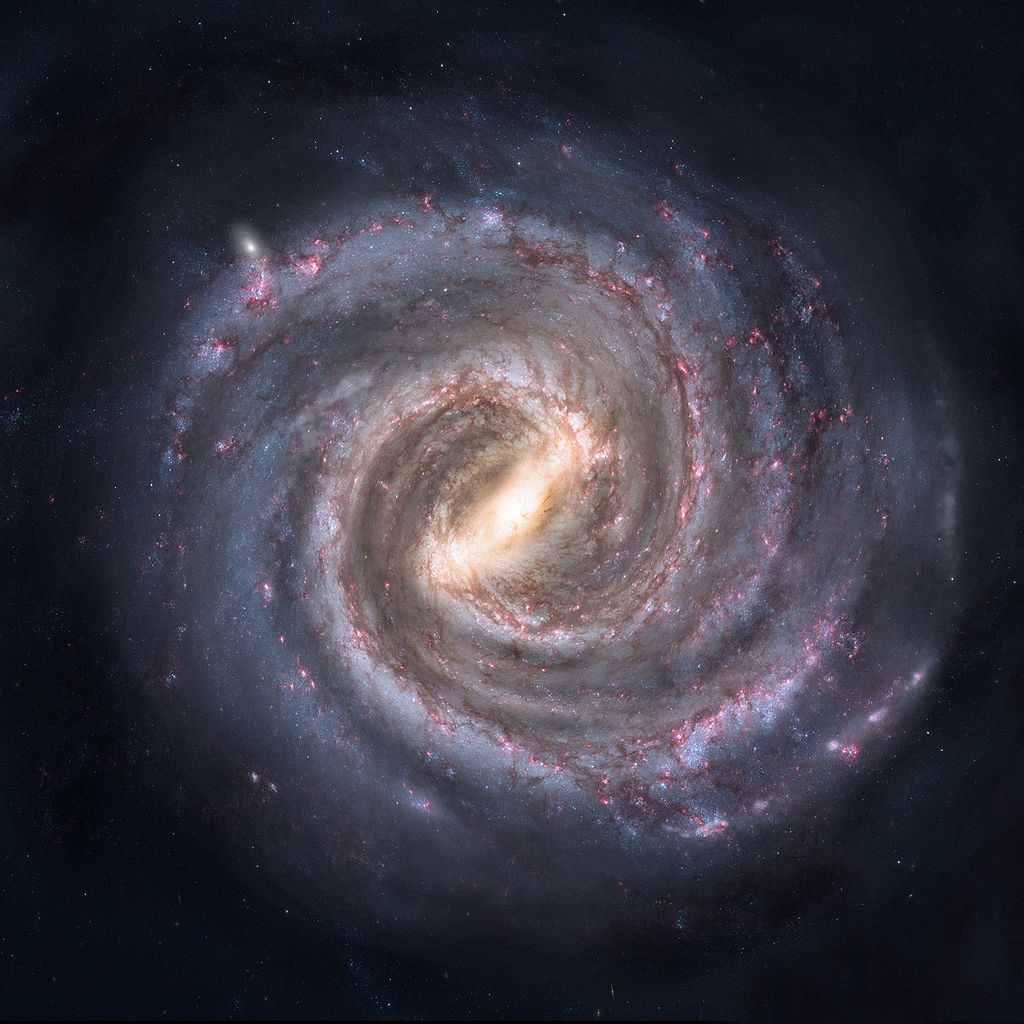 Spiralne galaksije
prečkaste (s prečkom u središtu) spiralne i obične spiralne
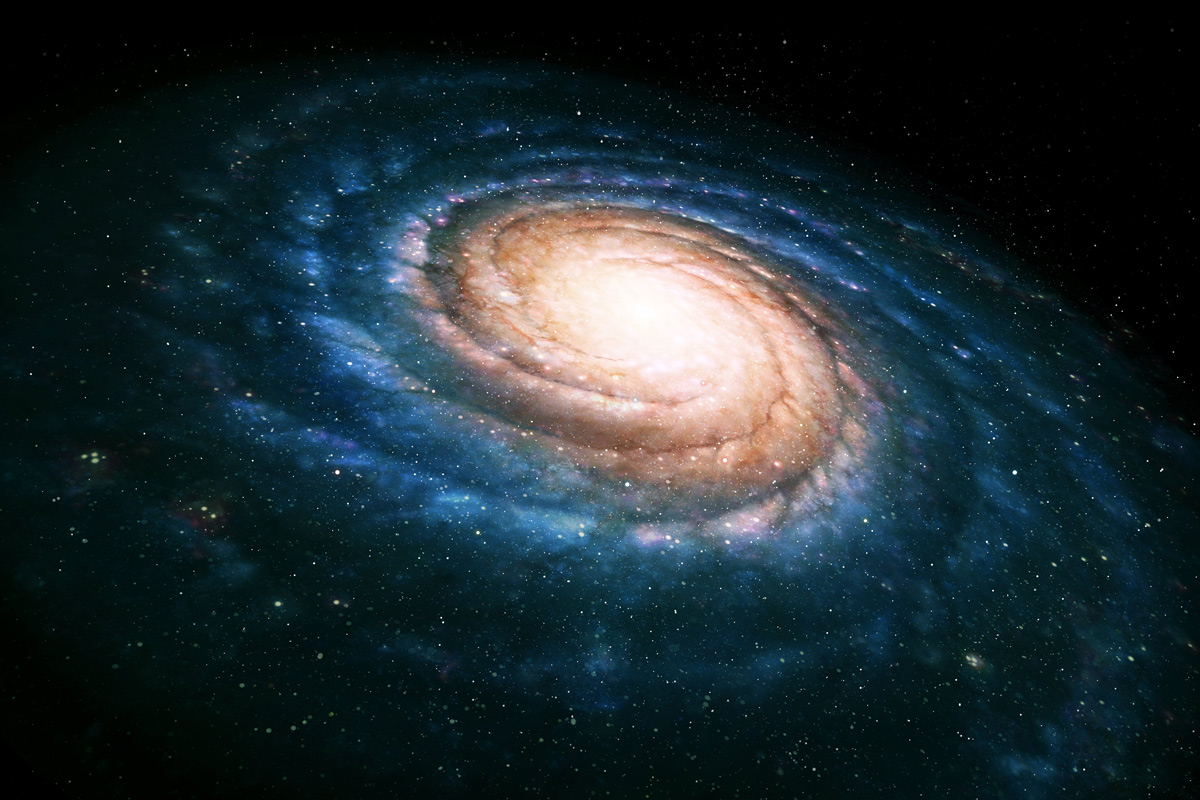 jezgra
spiralni krak
halo
disk
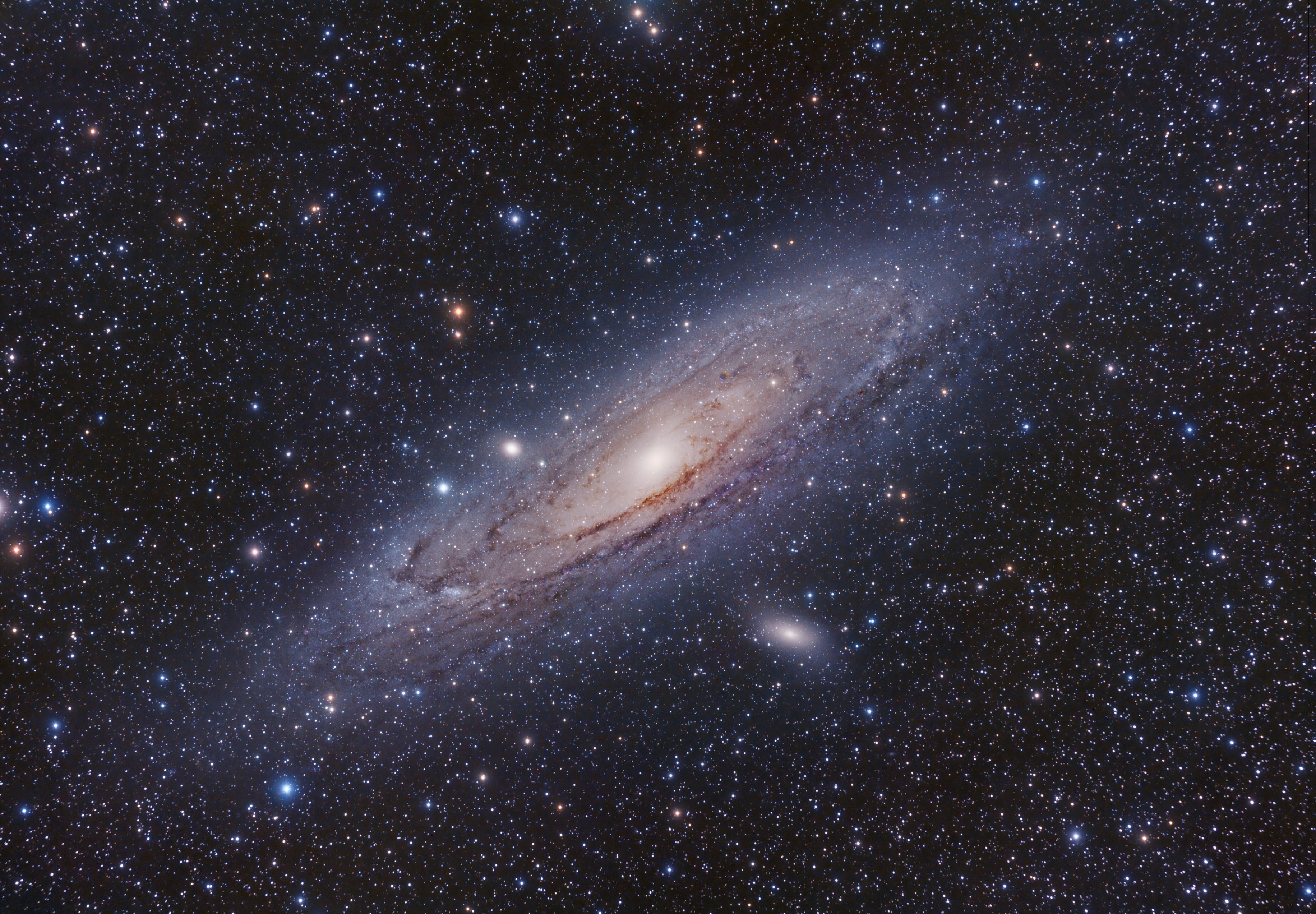 Eliptične galaksije
7 klasa : od E0 (kuglaste) do E7 (izdužene)
nalikuju jezgrama spiralnih bez diska
M32
Nepravilne galaksije
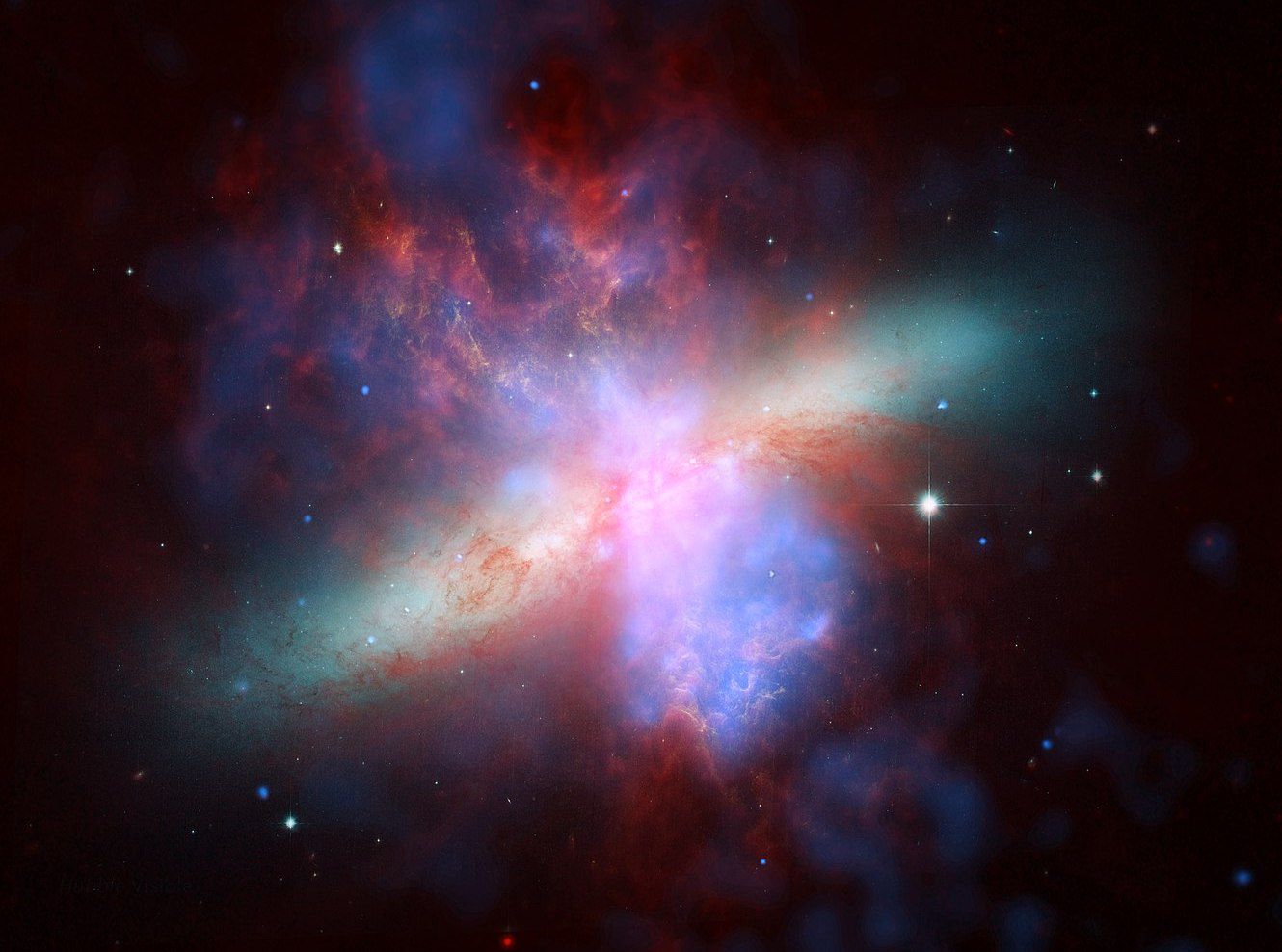 podtipovi: 
Irr 1 – velik udio plina; dominacija mladih zvijezda
Irr 2 –nepravilna struktura zbog neke smetnje
međuzvjezdana tvar  puno novih zvijezda
Teorije o obliku svemira
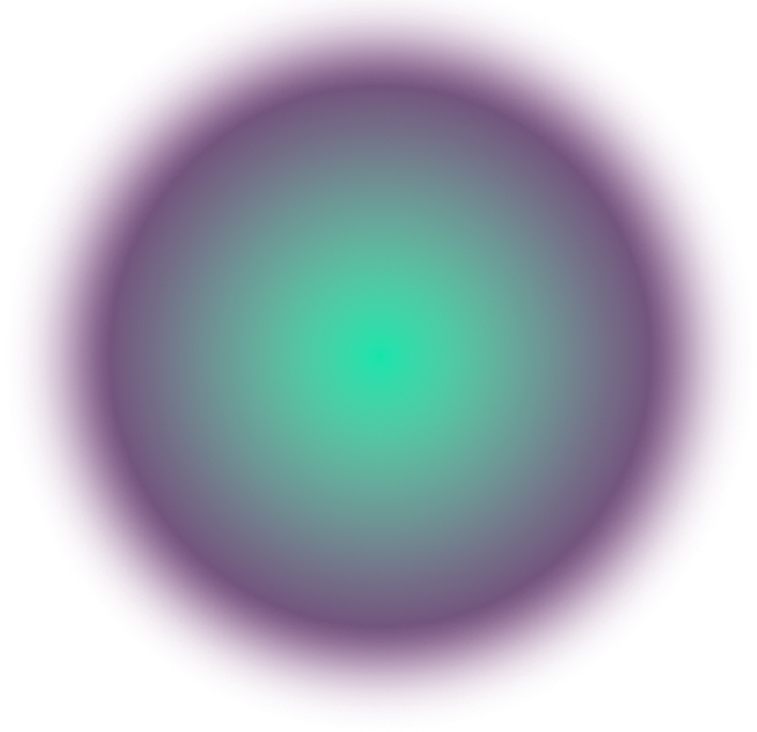 Hvala na pozornosti!
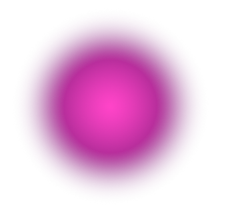